образовательный Интернет-ресурс
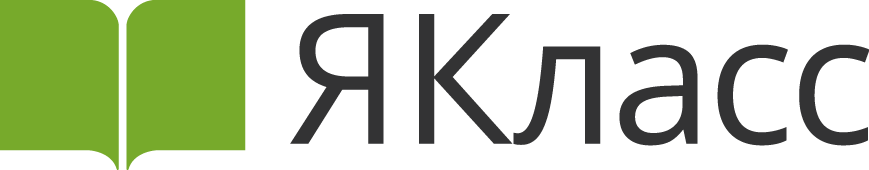 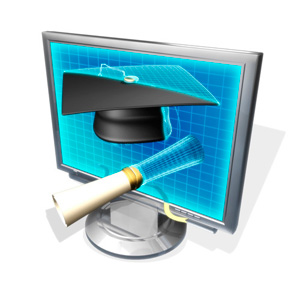 Образцова Татьяна Ивановна,
преподаватель информатики
ГАПОУ МО ЕПЭТ
февраль, 2015 г.
Как  всё  начиналось
19 ноября 2014 года в техникуме состоялся образовательный форум юго-восточного Подмосковья “Мобильная среда обучения”, который провёл руководитель образовательного проекта “Гарант качества знаний” Яковлев Юрий Борисович.
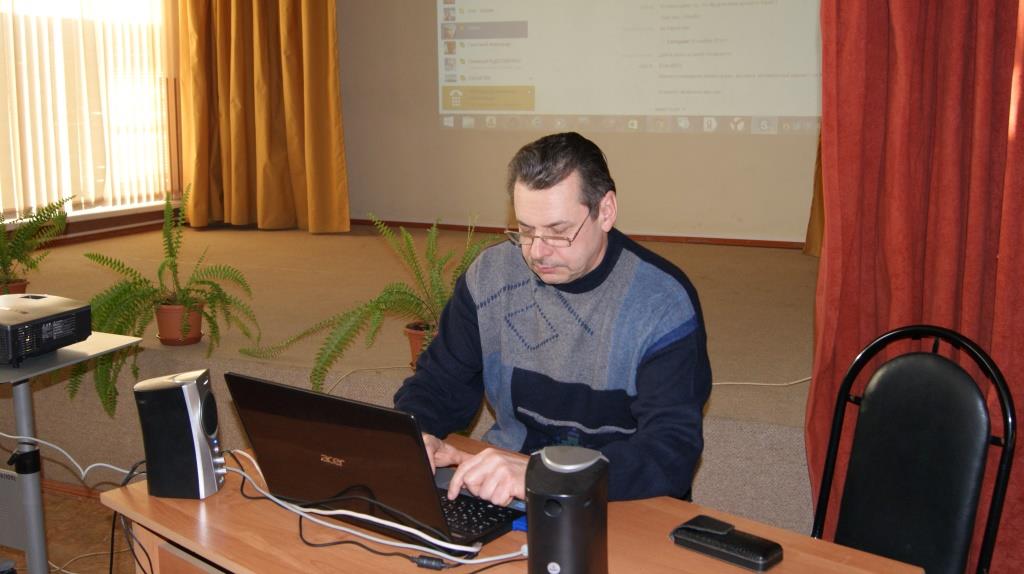 Мероприятие прошло в рамках открытого образовательного проекта “Гарант качества знаний” и  было организовано администрацией техникума и Комитетом по образованию администрации Егорьевского муниципального района.
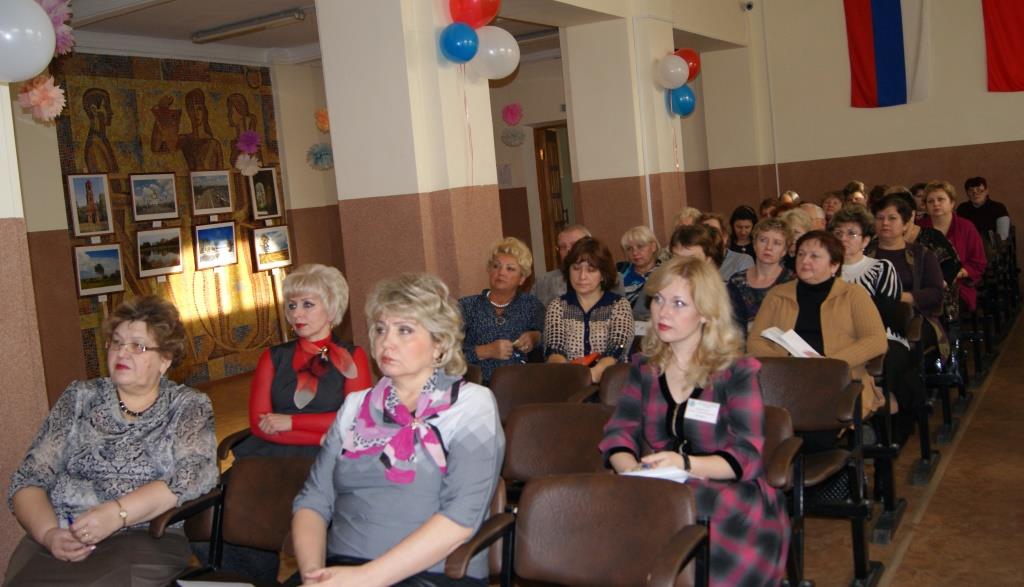 Возможности  информационно-коммуникационных  технологий при  реализации  ФГОС
Сервис ЯКласс был отобран в числе девяти самых перспективных проектов для участия в программе совместной акселерации Фонда развития Интернет-инициатив (ФРИИ) и Microsoft. 
Акселерация — программа поддержки инновационного бизнеса.
Сайт www.yaklass.ru начал свою работу в марте 2013 года.
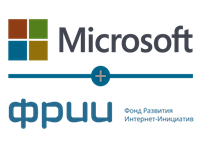 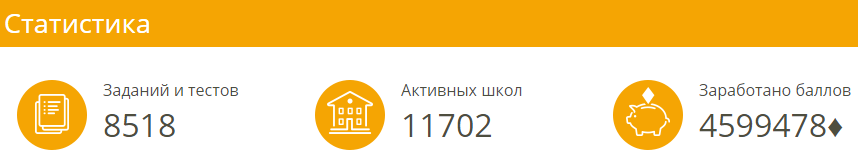 О  проекте
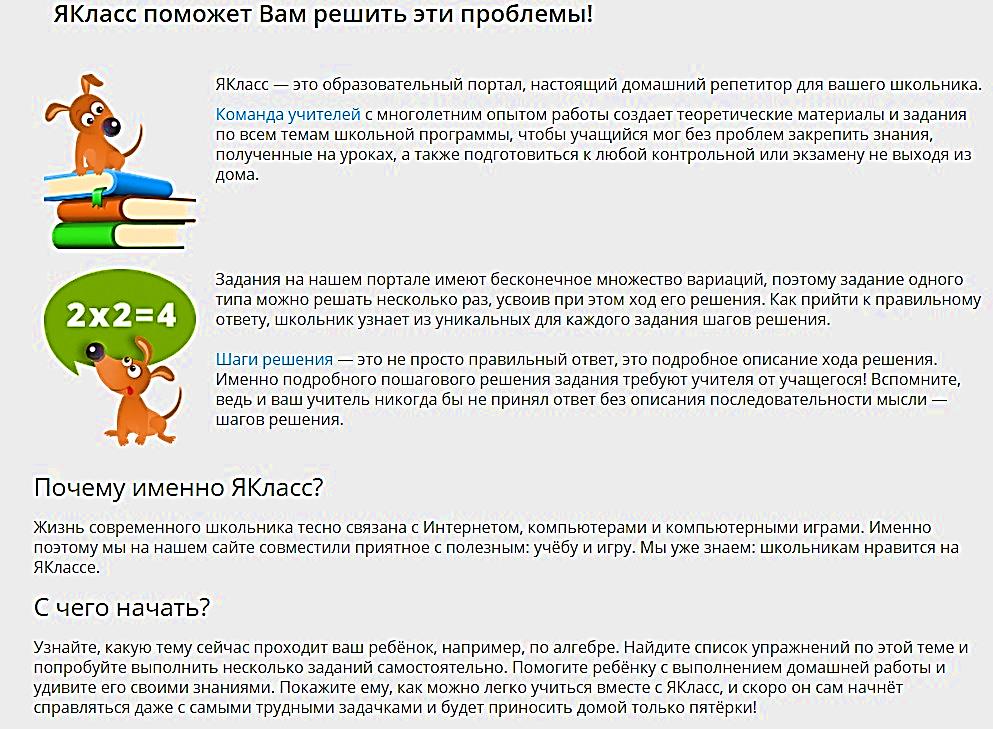 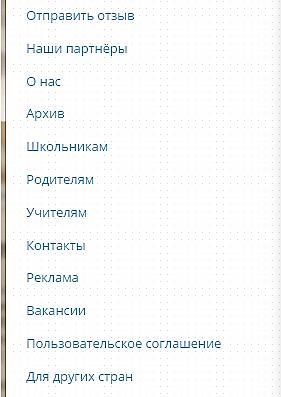 Родители также могут активно участвовать в учебном процессе своего ребёнка, отслеживать что сейчас он проходит на уроках, где у него пробелы по предмету, и помочь ему выбрать материалы для тренировки.
В каждой теме есть теоретические материалы, задания и тесты.
Партнёры  проекта
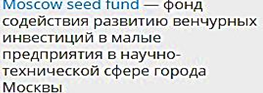 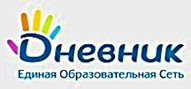 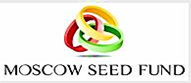 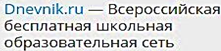 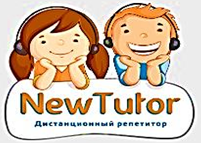 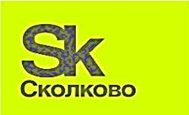 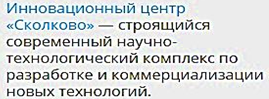 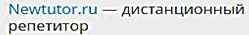 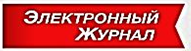 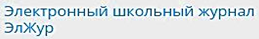 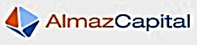 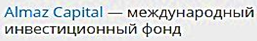 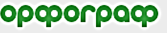 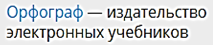 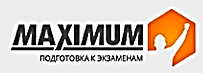 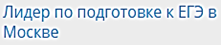 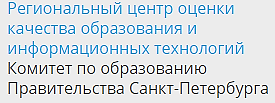 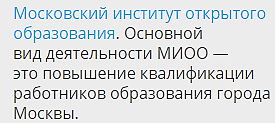 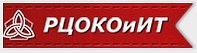 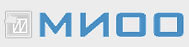 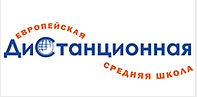 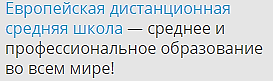 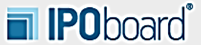 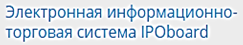 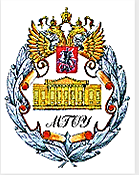 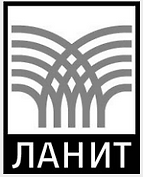 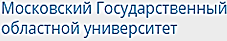 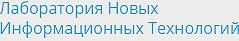 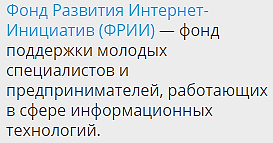 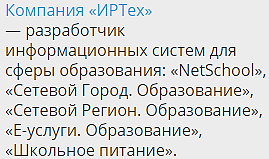 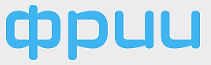 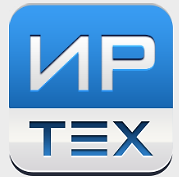 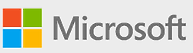 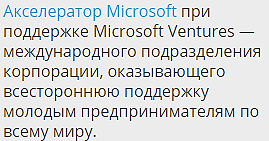 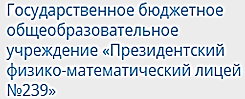 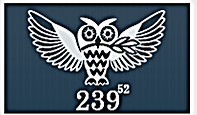 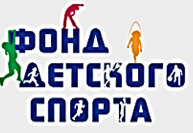 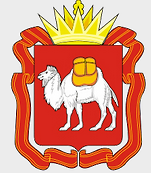 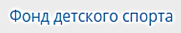 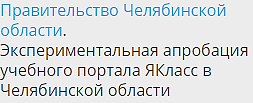 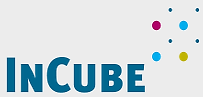 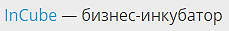 Работа на портале моей группы
1 декабря прошло собрание группы, на котором я предложила обучающимся принять участие в апробации работы на ЭОР www.yaklass.ru. 
Ребята, у которых есть ПК, телефоны, планшеты с возможностью подключения к Интернет и электронная почта, записались в группу (8 человек). Позднее подключились ещё 2 обучающихся.
3 декабря прошло занятие мастер-класс для преподавателей, регистрация  и подключение по карте услуги Я+.
5 декабря я провела с ребятами обучающее занятие “Первые шаги в портале ЯКласс” - регистрация, ознакомление с разделами и применением элементов программы, подключение обучающихся к услуге Я+.
С 05.12.2014 г. ребята активно работают на ЯКласс.рф.
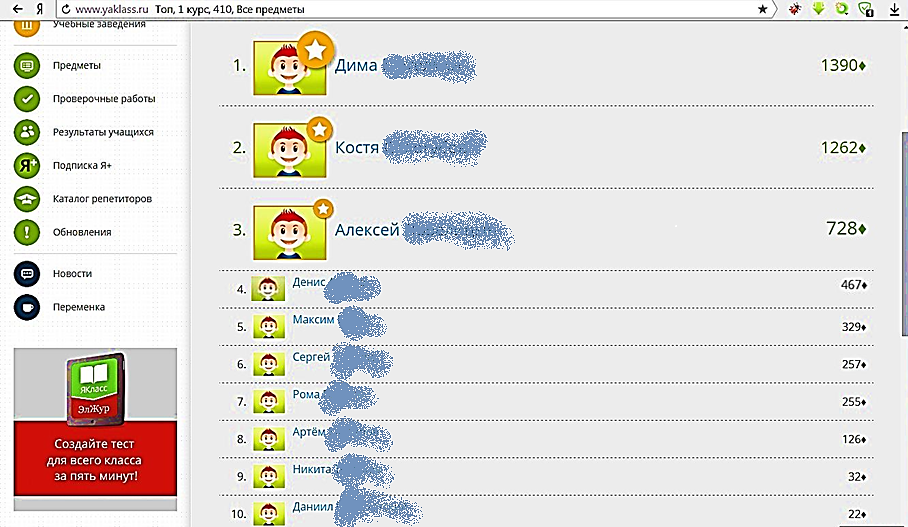 Изучил теорию? Отвечай на вопросы теста.
Если ошибёшься, попробуешь ещё раз, но сначала внимательно разбери образец правильного решения. Для каждого задания есть ответы и подробные шаги решения, поэтому учиться получается легко и быстро.
Удачи!
Проверка результатов
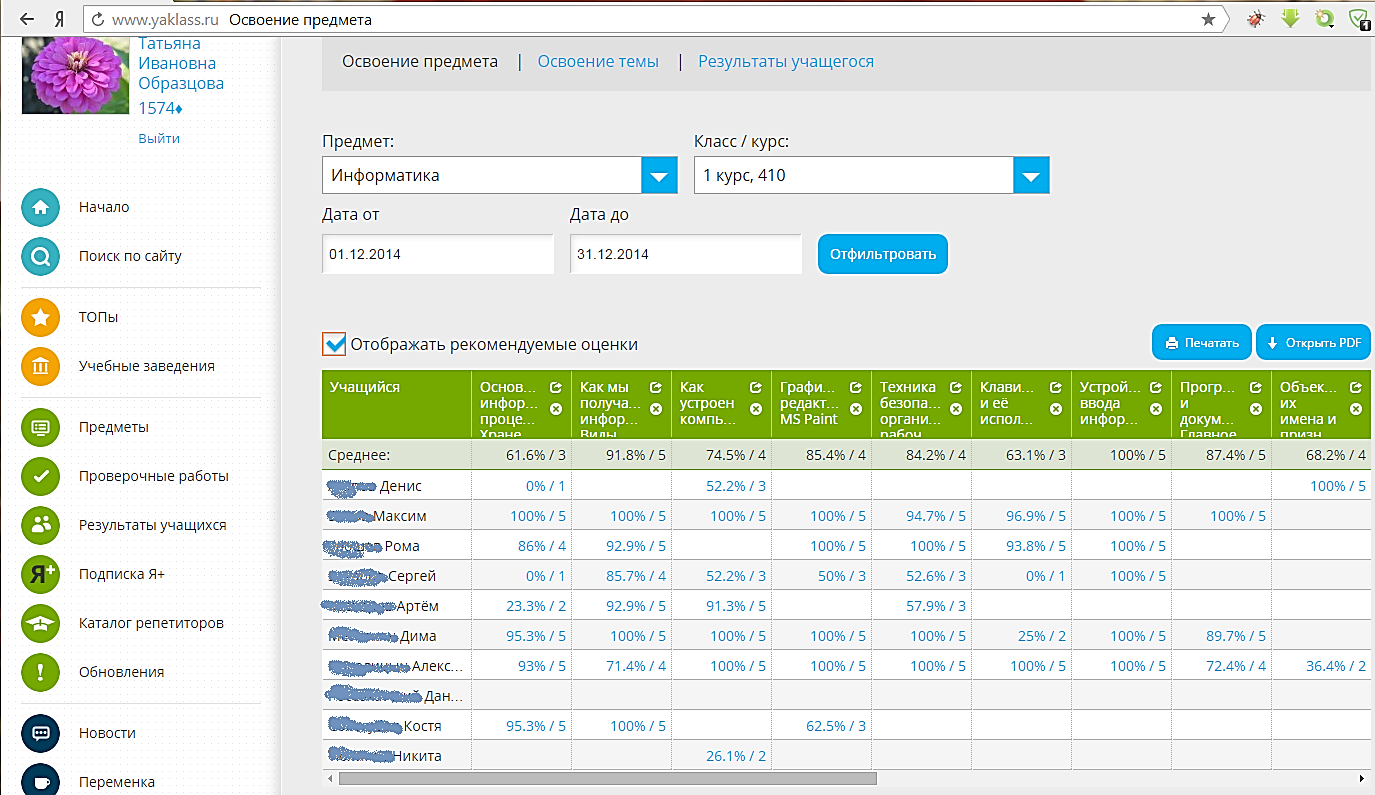 Я проверяю результаты обучающихся по своему предмету за неделю, распечатываю данную ведомость и выставляю в журнал только положительные оценки.
Я также контролирую результаты выполнения заданий каждым обучающимся по конкретной теме. Здесь видно с какими вопросами он справился, а какие вызвали затруднение. Провожу соответствующую диагностику. Затем разбираю определённую тему либо на уроке со всей группой и провожу итоговое тестирование со всеми обучающимися, либо в индивидуальном порядке разбираю отдельные темы и задания с обучающимся на консультации.
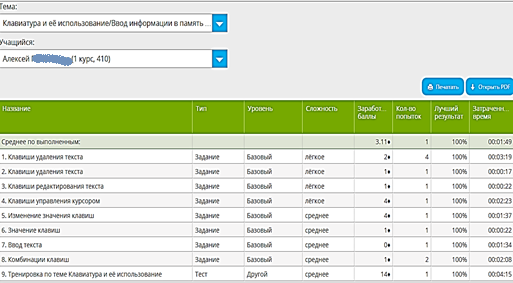 Мотивация в соревновательной форме
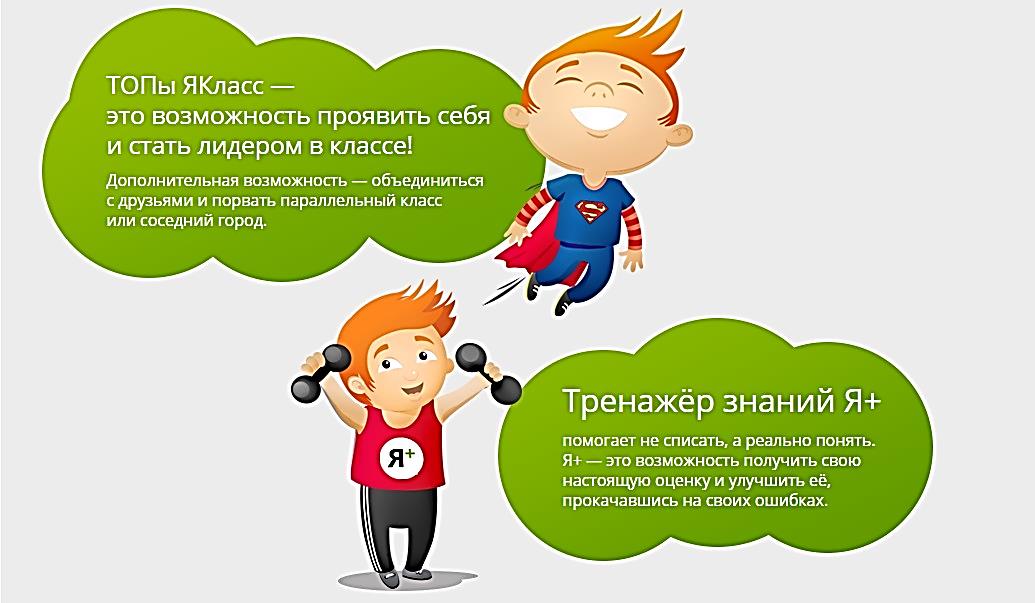 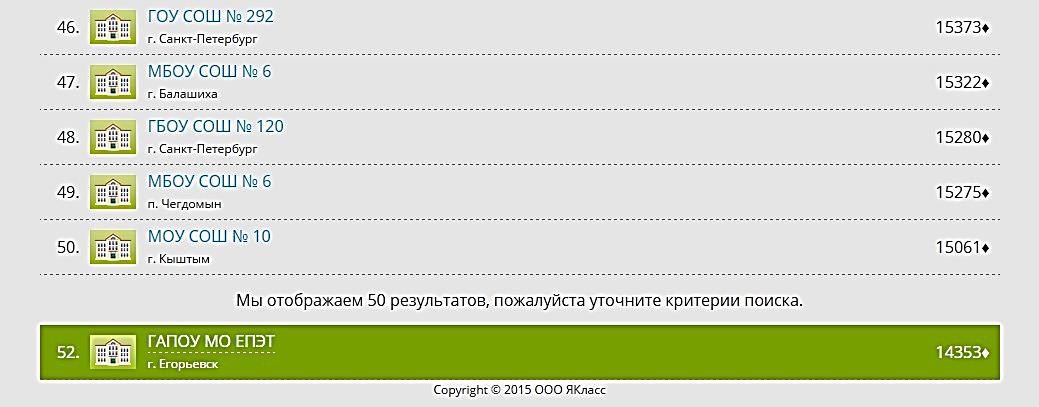 Результат техникума за 1 месяц
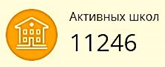 Топ  групп  техникума (декабрь)
Мы - первые!
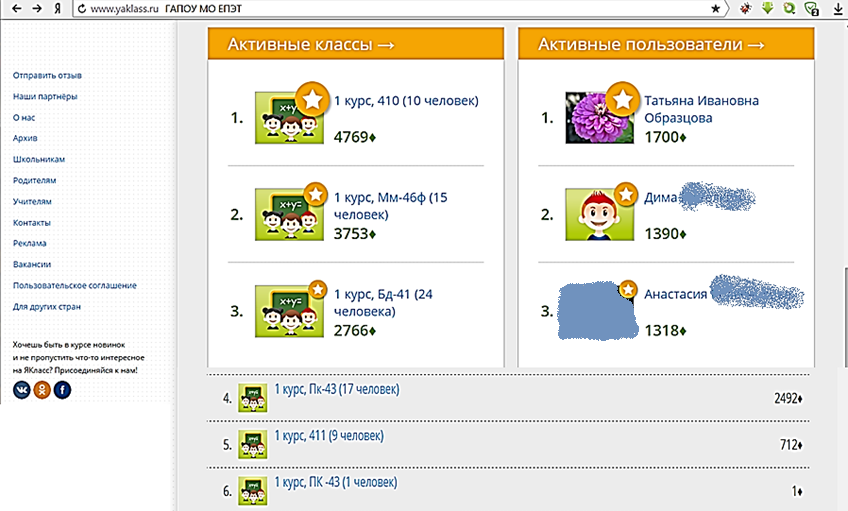 Лучшие результаты  в  группе
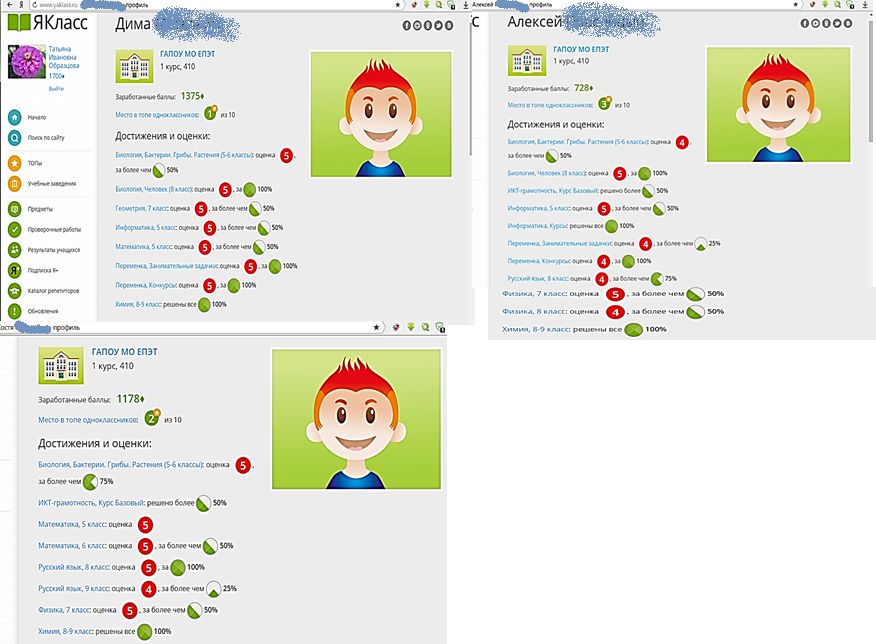 Ребятам нравится работать, потому что у них есть возможность заниматься в удобное для них время, в своём ритме.  Интерес также связан с повышением оценок по предметам в конце семестра, учебного года.
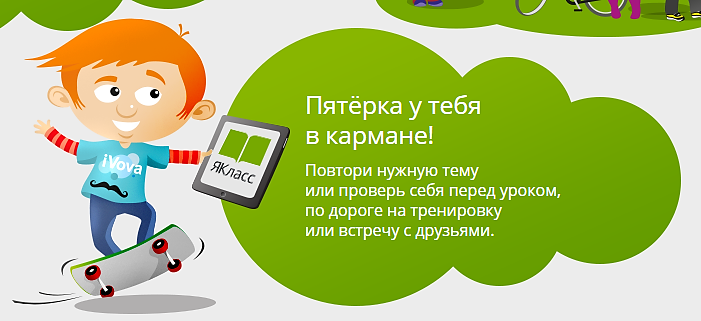 Конкурс
За неделю до окончания 1-го полугодия я объявила ребятам о проведении конкурса по информатике “Пятёрка у тебя в кармане” среди обучающихся групп Сл-410, П-411 по результатам работы с 15 по 25 декабря. 
Условие: большее количество баллов получено за выполнение тестов (по своему выбору) по предмету «Информатика. 9-10 классы».
Победители!
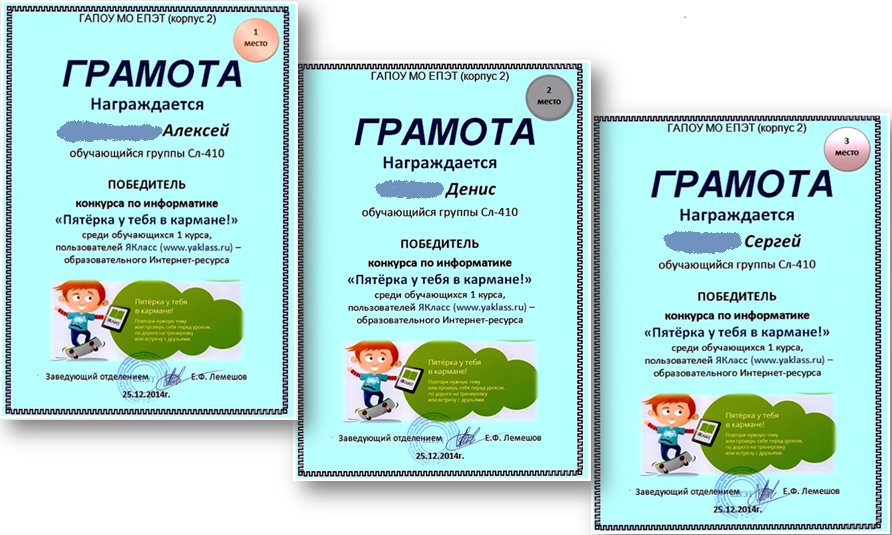 Результаты  моей работы
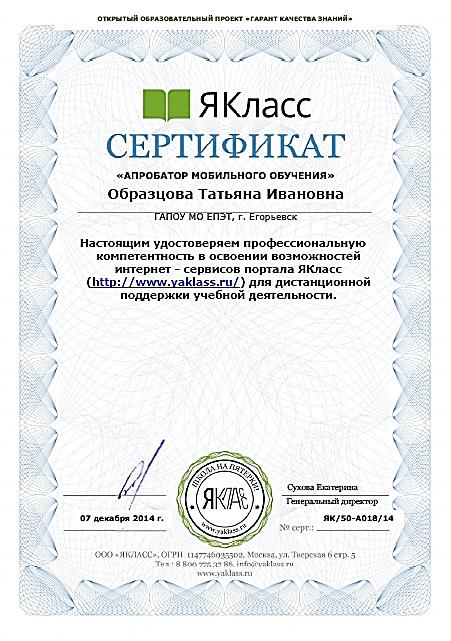 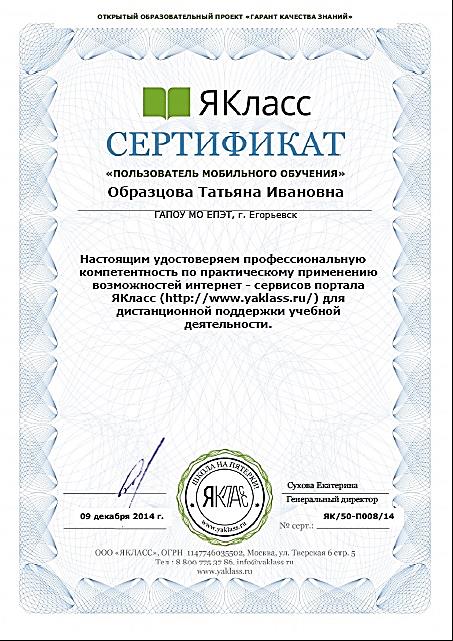 Сертификаты за эффективную работу 
мою и обучающихся моей группы с ЭОР.
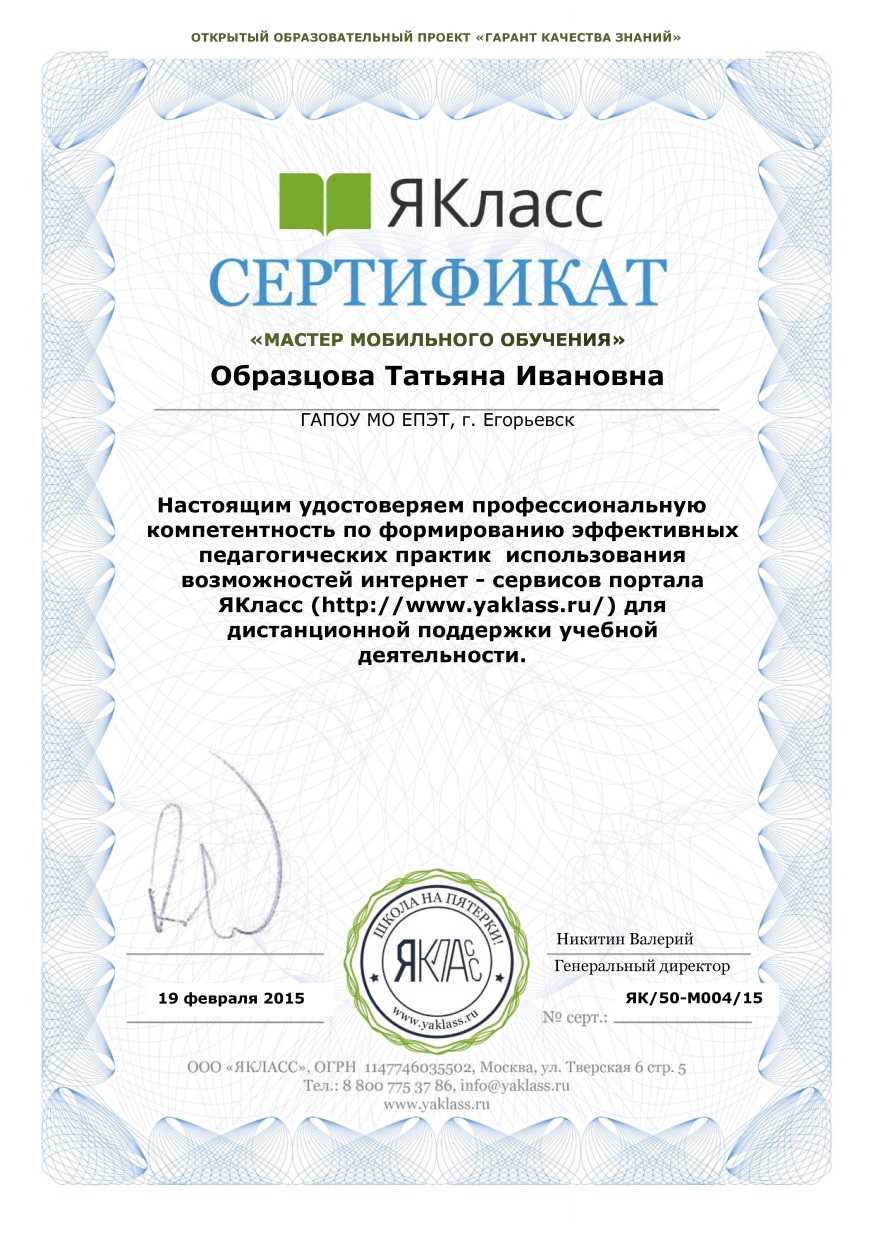 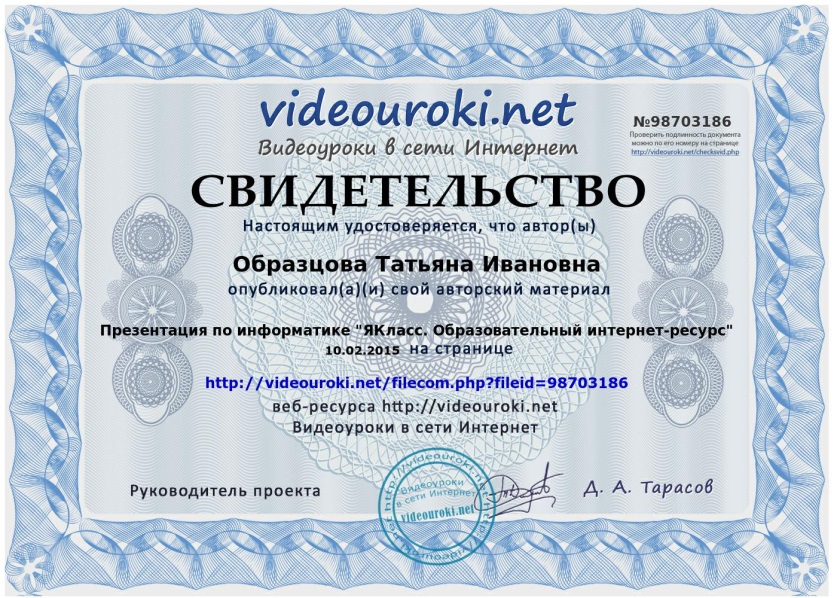 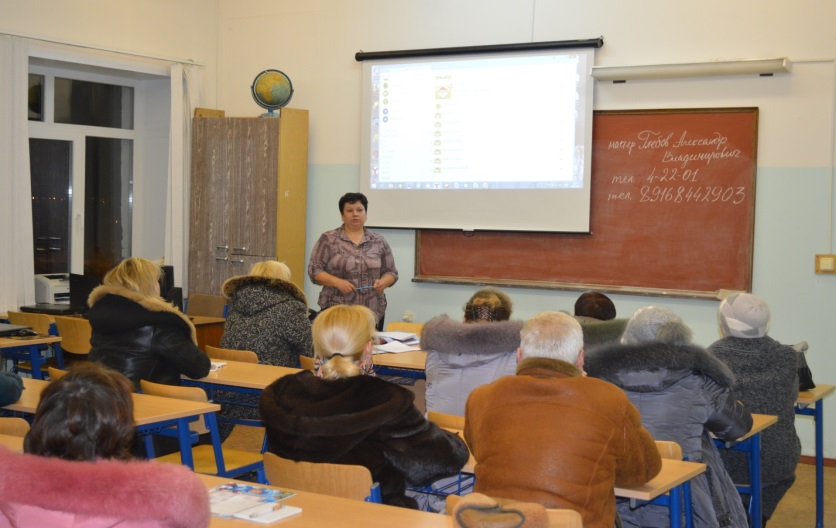 Сертификат за распространение опыта работы 
на мобильном портале Якласс (публикация, родительское собрание).
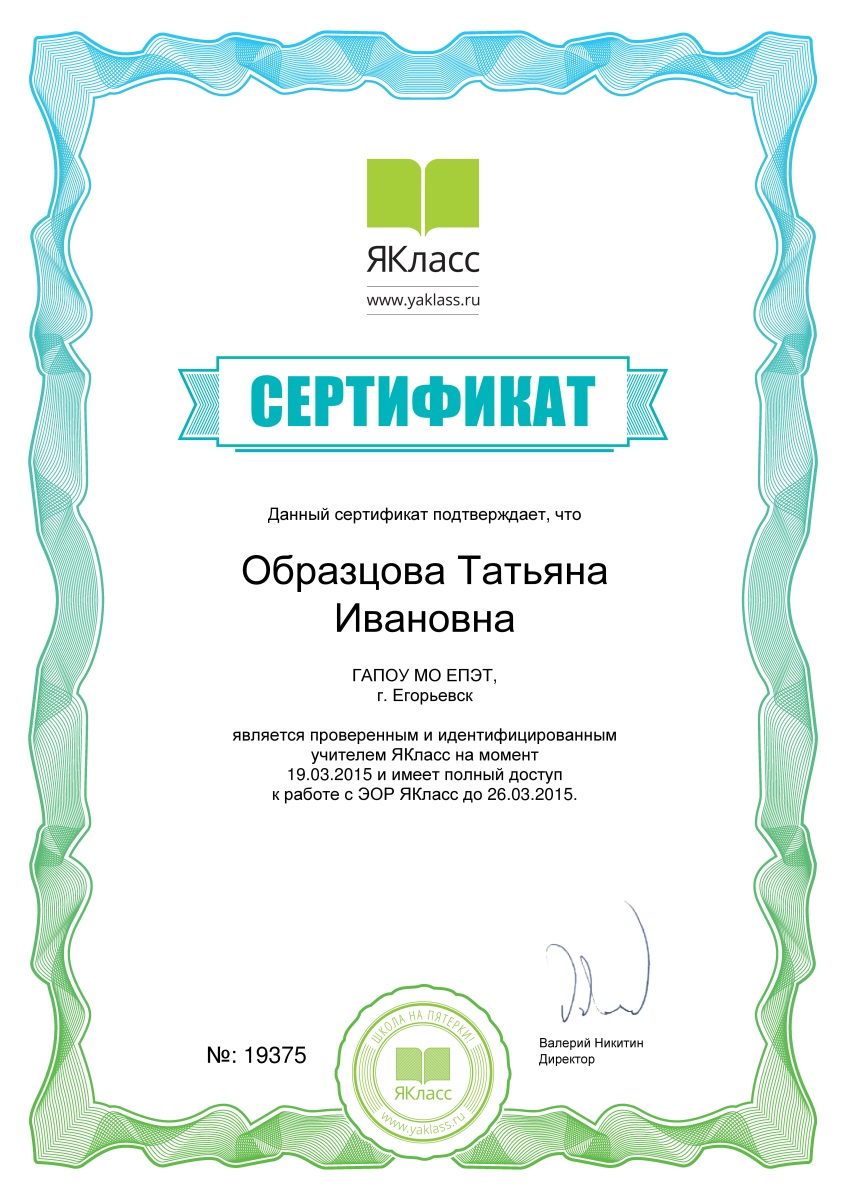 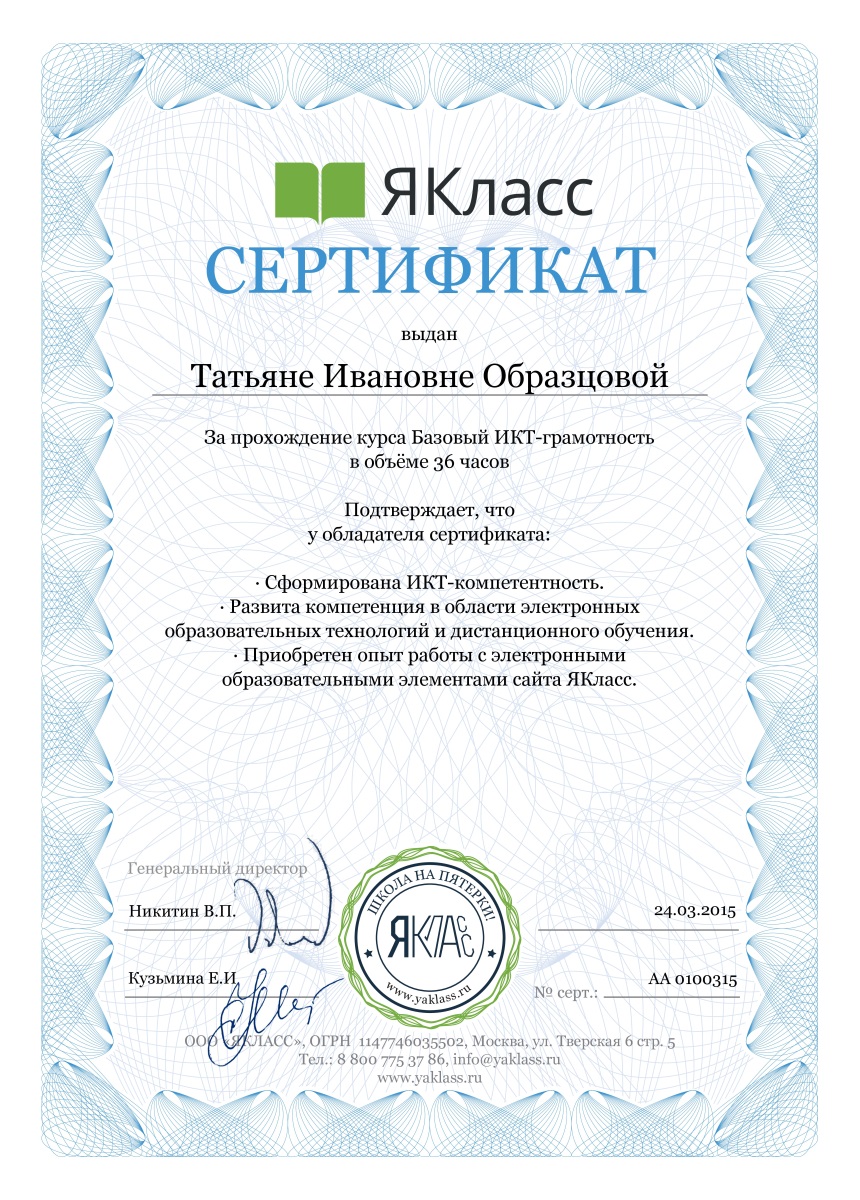 Сертификаты за подключение по подписке Я+ и прохождение курса  на портале ЯКласс.
Возможности с ЯКласс
Изучение темы: проработка теории всей группой (вывод на экран теории по определённой теме).
Закрепление темы: решение всей группой задания ЯКласс.
Проверка знаний, полученных в ходе урока: задание обучающимся самостоятельно решать на своих технических средствах упражнения ЯКласс.
Совершенствование полученных в ходе урока знаний: задание обучающимся на дом определённых вопросов по пройденной теме.


Применение на уроках и в индивидуальной работе
Фронтальный опрос и домашние работы
Мотивация в соревновательной форме
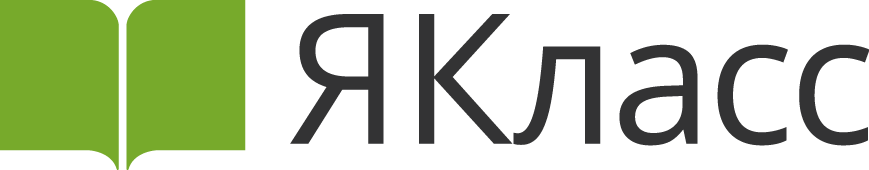 Спасибо  за  внимание !